Unit 1: Concepts of motion
Section 1.4-1.5
Velocity, Linear Acceleration
Average speed
Average velocity
Motion diagrams with velocity vectors
Velocity vectors point in the same direction as the displacement
The vectors connect each dot to the next
The length of the velocity vectors represent the average speed with which the object moves between the points
Longer = faster
Shorter = slower
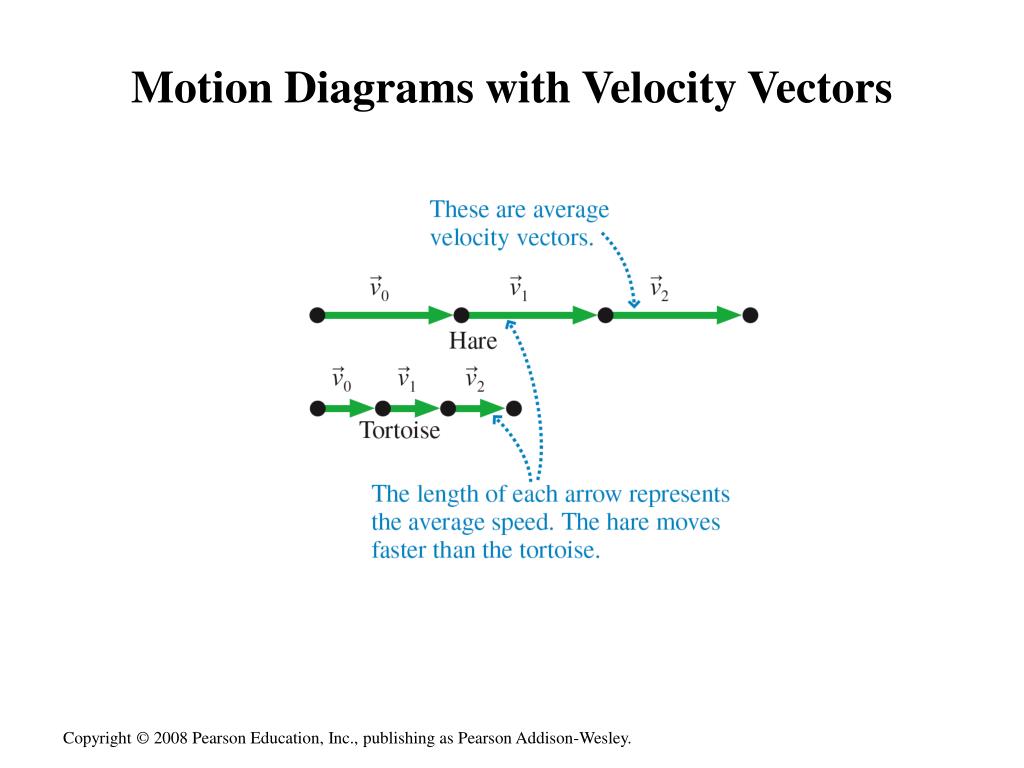 Note how they are both at constant velocity!
Linear Acceleration
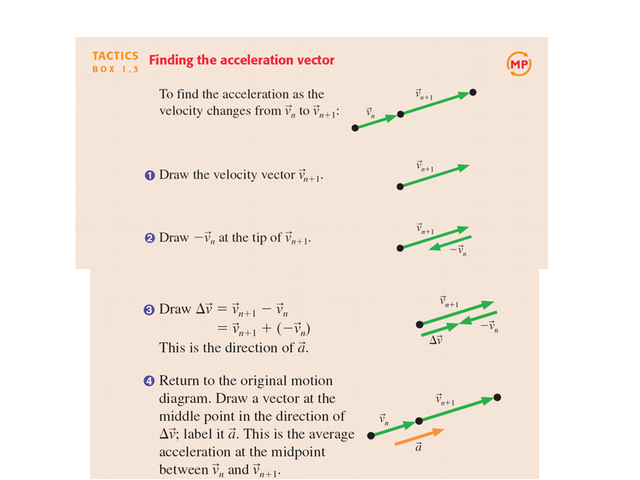 A complete motion diagram
Consists of:
1. Position of the object shown by dots, using 5-6 dots
2. The average velocity vectors connecting the dots and labeled (v0, v1, v2, etc)
3. The average acceleration vectors. There is one acceleration vector for every two velocity vectors. Use 0 to indicate a value of zero. Label as a.
Stop To think 1.4, page 14
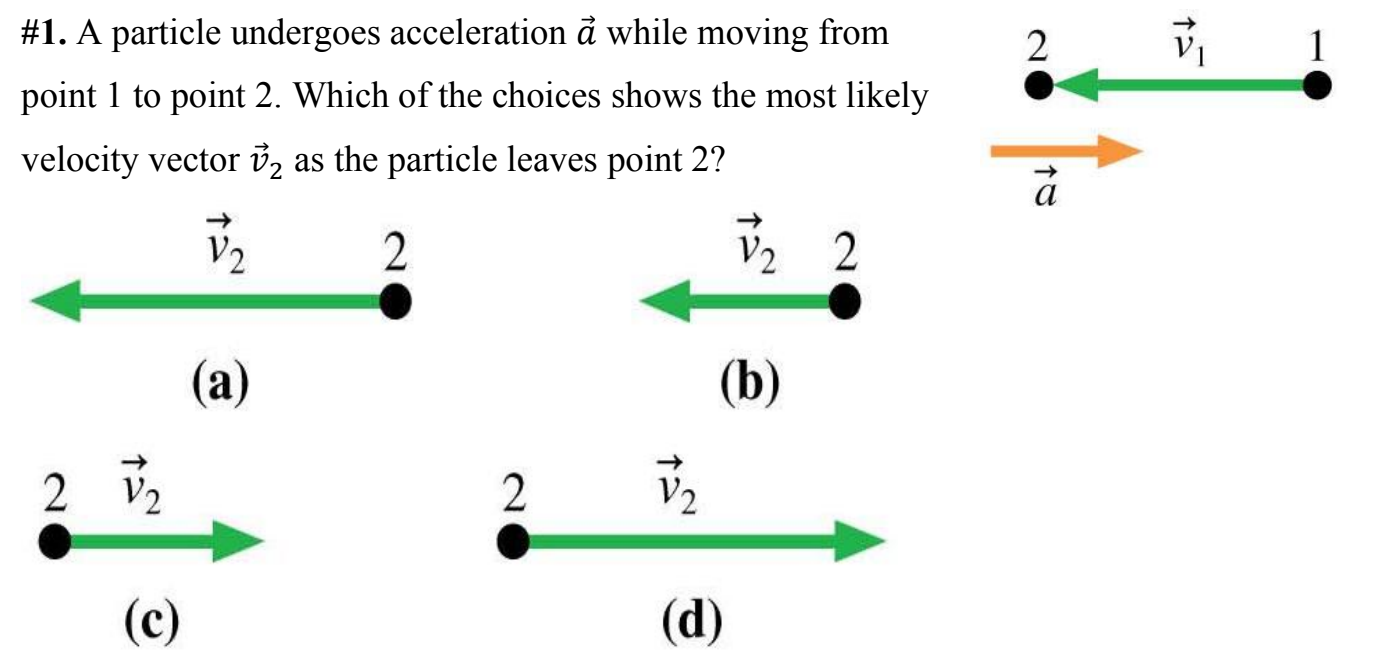 Example 1.5, Page 15
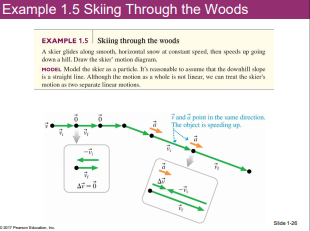 Assignment
Page 29-30, numbers 5-17 odds